Educação não Formal e Divulgação da Ciência: o ensino e a divulgação da ciência em diferentes espaços
Metodologia do Ensino de Ciências Biológicas II
A Ciência está presente em todo lugar....
Mas.....
Nem sempre percebemos!!!
e
Nem sempre compreendemos!!!

Depende do olhar.......
A Ciência nos ambientes naturais….
A Ciência no cotidiano: alimentos, produtos industriais e o poder da propaganda
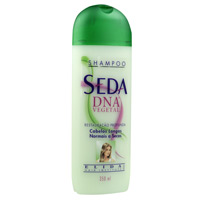 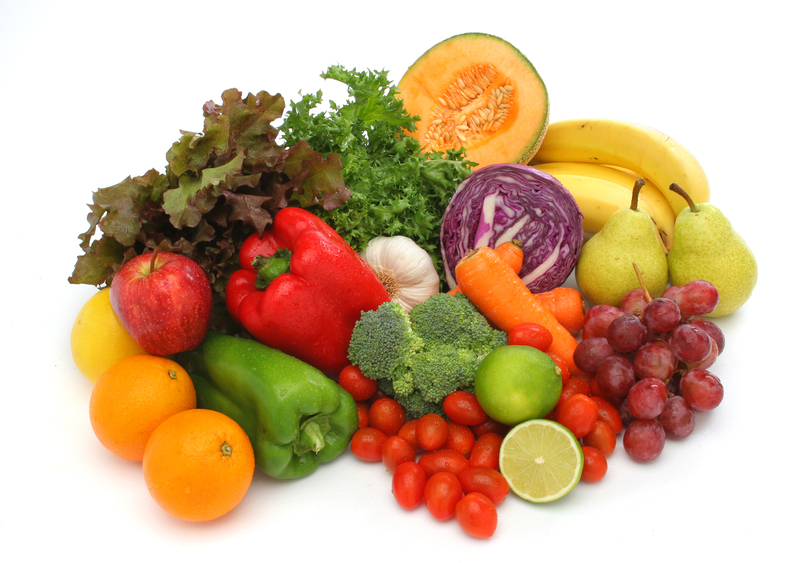 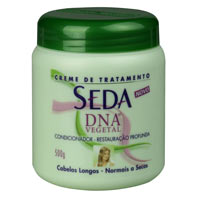 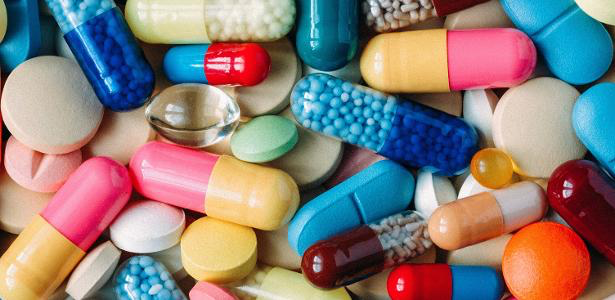 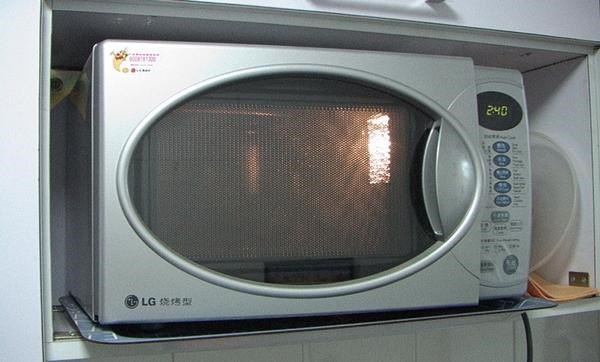 A Ciência na TV: os programas infantis
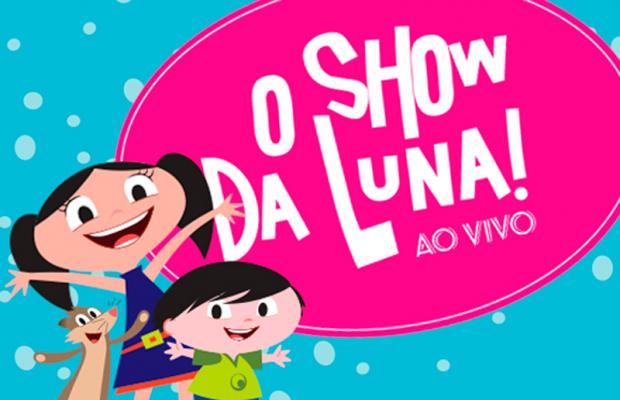 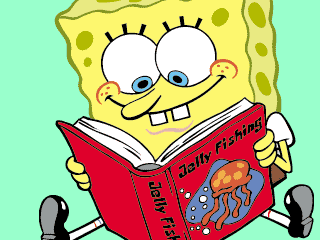 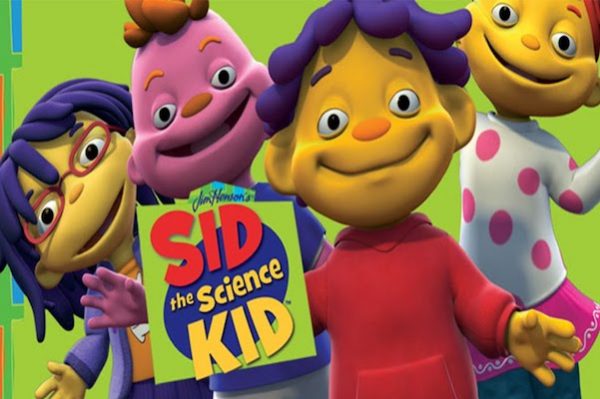 A Ciência na TV: a novela e o público adulto
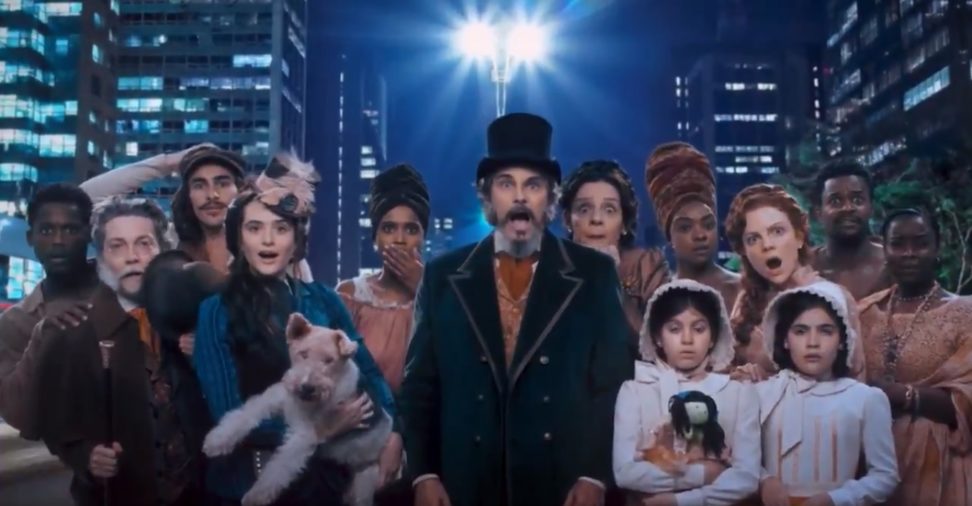 É importante saber ciência?
É inegável hoje a forte presença da ciência e da tecnologia no dia-a-dia dos cidadãos, seja através dos produtos que consumimos, seja por meio dos seus impactos e das suas consequências na nossa vida cotidiana.

Mas para que saber ou compreender a ciência?
É importante ter acesso a ciência?
Para tomar decisões sobre seu uso..... CIDADANIA PARTICIPATIVA


Para combater e impedir a exclusão social – INCLUSÃO


Para manter financiamentos aos grupos de pesquisa – PODER

Para promover novos olhares sobre o mundo – DIMENSÕES ESTÉTICAS E AFETIVAS
A socialização do conhecimento científico
Divulgação da Ciência, Educação formal, não formal e informal

Escola
Museus, ONGs, centros de cultura científica
Mídia em geral:
 jornais, revistas
vídeos
rádio
 sites,  blogs, canais youtube
aplicativos
Streamig, podcast
Aspectos históricos e conceituais da divulgação científica
Termos: divulgação, difusão, disseminação, vulgarização, comunicação pública, compreensão pública, popularização – significados variados que por vezes se sobrepõem

Séc. XIX: 
anunciar as inovações do mundo da ciência - eletricidade, vacina, telefone, etc., mesmo que o seu princípio científico permanecesse pouco conhecido; 
ação de falar de ciência para os leigos (Vergara, 2007).  

Século XX: 
consolidação da ciência e das práticas de divulgação científica
Visão de Ciência predominante: conhecimento verdadeiro, inquestionável, distante da sociedade e não influenciado por fatores sócio-políticos e econômicos
Aspectos históricos e conceituais da divulgação científica
Século XX: (Fayard,1999)

Anos 1960: preparar uma elite que impulsionasse a ciência e a tecnologia, como resultado da agressão ao ambiente, das dificuldades econômicas e de seu impacto na qualidade de vida. 

Anos 1970: crítica ao papel da ciência e aos frágeis resultados da divulgação científica. A falta de compreensão sobre a ciência e seus processos mobilizou políticas nacionais e internacionais para melhoria da alfabetização científica.

Anos 1990: - “revolução copérnica” da divulgação: o centro do processo da comunicação pública da ciência muda da informação para o público

Surge uma autêntica pequena indústria cultural em divulgação de ciências - produtores, criadores, realizadores, anunciantes públicos e privados, redes de distribuição e os espaços de interação com o público.
Aspectos históricos e conceituais da divulgação científica – Brasil
Brasil no séc. XIX: primeiras iniciativas organizadas de difusão da ciência moderna, influenciada pela chegada da Corte Portuguesa e pelas mudanças políticas, culturais e econômicas desse período (Moreira e Massarani, 2002)

Brasil, séc. XX: ampliação das iniciativas de pesquisa básica e de divulgação

Anos 10/20: criação da Sociedade Brasileira de Ciência, da Academia Brasileira de Ciência e da Radio Sociedade

Anos 40/50: criação da SBPC, do CNPq e a ciência nas revistas diárias

Anos 60: Sputinik e a influência  movimento curricular americano na educação brasileira

Anos 70: Golpe militar – reação da comunidade científica

Anos 80: democratização e ampliação de iniciativas: Ciência Hoje, Ciência Hoje das Crianças e os novos Museus de Ciências
Definindo Divulgação Científica
Roqueplo (1974) - definição abrangente - toda atividade de explicação e de difusão dos conhecimentos, da cultura e do pensamento científico e técnico, sob duas condições: fora do ensino oficial ou equivalente e não deve ter como objetivo formar especialistas

Bueno (1984) todo processo ou recurso utilizado para a veiculação de informações científicas e tecnológicas

Disseminação: entre pares

Divulgação: público mais amplo

Comunicação pública da ciência ou Compreensão pública da ciência: termos usado internacionalmente
Popularização da ciência na AL: influência de movimentos políticos e programas oficiais
Definindo Educação Não formal
Origem do termo na educação popular em países latino-americanos – identificação com a dimensão política e transformadora da educação

Ao longo do tempo, passou a designar as prática educativas fora do ambiente escolar

Marco nas últimas décadas: educação ao longo da vida na perspectiva da Sociedade da Informação

Alguns autores buscam a distinção entre os termos Formal, Não Formal e Informal, mas não há consenso

Formal: em geral circunscrito a escola

Não Formal X Informal: diferenças de definições nas literaturas anglofônica e lusofônica
Educação Não formal: desafios de definição
Smith, 2001 

Formal: sistema de educação hierarquicamente estruturado e cronologicamente graduado, da escola primária a universidade, incluindo os estudos acadêmicos e as variedades de programas especializados e de instituições de treinamento técnico e profissional;

Informal: verdadeiro processo realizado ao longo da vida onde cada indivíduo adquire atitudes, valores, procedimentos e conhecimentos da experiência cotidiana e das influências educativas de seu meio – da família, no trabalho, no lazer e nas diversas mídias de massa;

Não Formal: qualquer atividade organizada fora do sistema formal de educação, - operando separadamente ou como parte de uma atividade mais ampla – que pretende servir a clientes previamente identificados como aprendizes e que possui objetivos de aprendizagem.
Continuidades entre Educação Formal, Não Formal e Informal
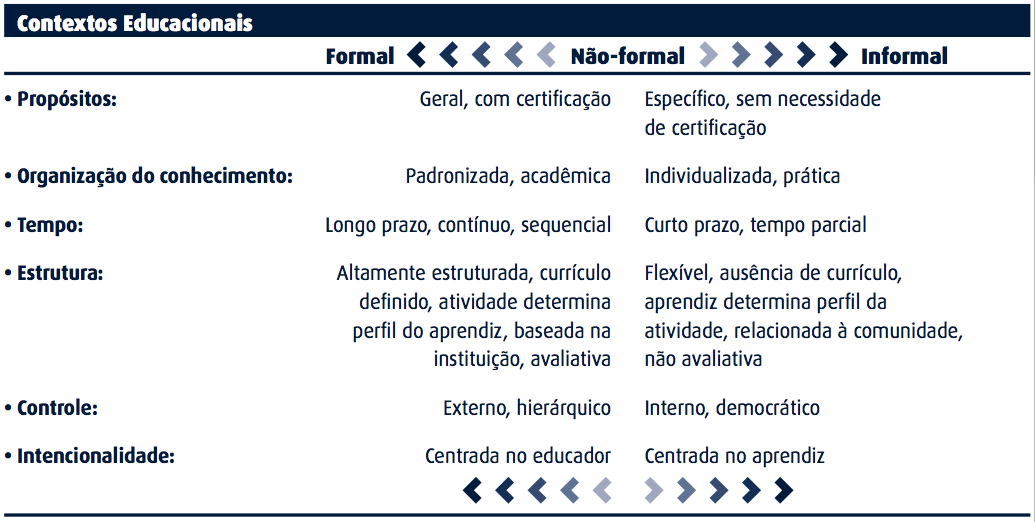 Marandino et al., 2008
Os Espaços de Divulgação e Educação  e Educação Não Formal em Ciências
Diferentes lócus de produção da informação e do conhecimento, - formação de cidadanias ativas na sociedade. 

Necessidade de ações de parceria entre os diferentes espaços destinados a divulgação e ao ensino de ciências.

Escolas, museus, centros de interpretação da cultura científica e do patrimônio natural, meios de comunicação de massa, grupos e associações comunitárias, ONGs, entre outros - ações conjuntas respeitando as especificidades de cada um.
Políticas para popularização da ciência no Brasil: rápida contextualização
Século XXI : ampliação da democracia e eixo da inclusão social
Criação do Departamento de Difusão e Popularização da Ciência na Secretaria de Inclusão Social do MCT (2003)
Desenvolvimento de programas: editais, semanas de C&T, programas de Ciência Móvel

Consolidação das ações ao longo dos anos: 
Semanas de C&T
Outros programas: Olimpíadas e editais para Feiras de Ciência
Pesquisa de percepção pública da ciência para orientar ações (2006; 2015)
A aba de divulgação científica no Lattes
Investimentos na Semana Nacional de C&T
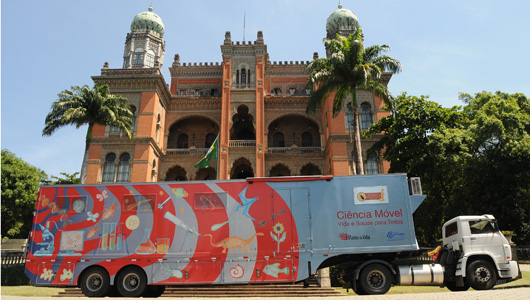 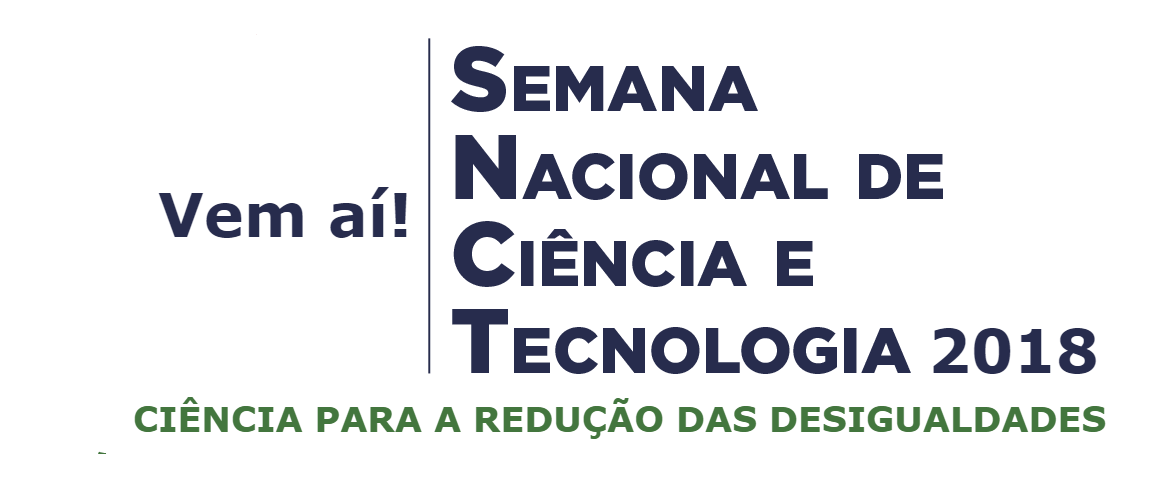 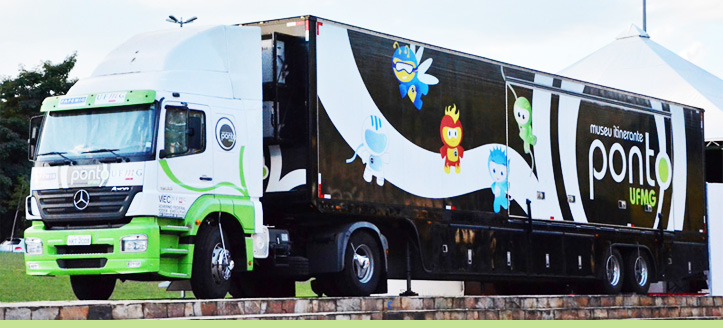 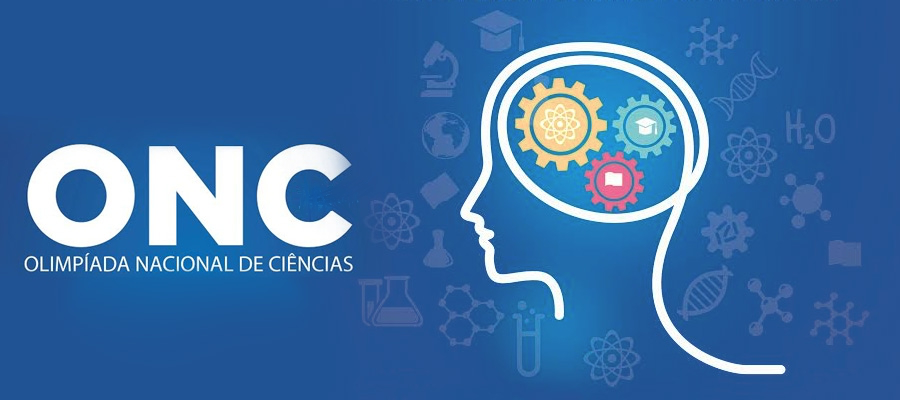 Pesquisas recentes no Brasil
Enquete 1987 : O que o brasileiro pensa da ciência e da tecnologia? (CNPq/GALLUP, 1987)

Enquete 2006 : Enquete Nacional de Percepção Pública Ciência (MCTI, Museu da Vida, ABC, LabJor, 2006)

Enquete 2010: Enquete Nacional de Percepção Pública da Ciência (MCTI, Museu da Vida, Unesco, 2010) 

Enquete 2015: Enquete Nacional de Percepção Pública da Ciência (MCTI, Museu da Vida, Unesco, 2015) 

Pesquisa sobre Letramento Científico/Instituto Abramundo, Instituto Paulo Montenegro e Ação Educativa
PESQUISA 2010
Questionário estruturado com questões abertas e fechadas 

Amostra: 2016 entrevistas estratificadas quanto a sexo, idade, escolaridade, renda e região de moradia (margem de erro máxima de 2,18%, com um intervalo de confiança de 95%)
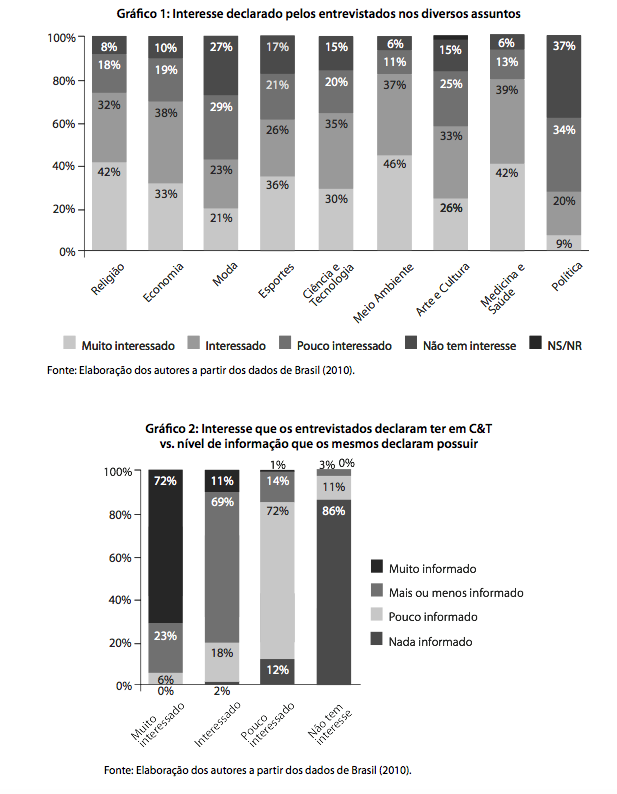 Análise dos dados de 2010 CASTELFRANCHI, Yurij et al (2013)
Brasileiro: 
não tem pessimismo, medo ou atitudes hostis sobre a ciência e a tecnologia
possui uma visão otimista, confiante e que expressa, em geral, apoio à ciência
atitudes mais cautelosas ou criticas surgem no que diz respeito a implicações sociais de aspectos específicos da C&T
Crença em um poder transformador relevante da C&T e em uma ‘demanda’, crescente em todas as democracias, de um debate social mais participativo
Contrariando as opiniões de muitos intelectuais – de que os brasileiros são ignorantes porque não têm interesse por C&T – os dados demonstram que a maioria dos brasileiros se declara interessada por temas científicos.
Análise dos dados de 2010 CASTELFRANCHI, Yurij et al. (2013)
Não há relação entre um maior grau de instrução ou de e atitudes em geral mais positivas sobre o papel da C&T na sociedade

Existe um grupo consistente de pessoas (cerca de 60% dos brasileiros) que declara um elevado interesse em temas de C&T, mas possui um conhecimento escasso sobre tais temas e acessa pouca informação científica

Dados apontam para indícios de que, com o crescimento da informação, as pessoas tendem a valorizar a potência associada ao conhecimento científico e às tecnologias, enfatizando, contudo, riscos e perigos também.
PESQUISA 2015


2015: http://percepcaocti.cgee.org.br
Mas como promover o acesso ao conhecimento de forma a promover a visão crítica e a participação?
Sobre Ciência, Fatos e Verdades
Num mundo sem fatos corremos riscos: https://darwinianas.com/2019/01/29/2881/#more-2881

Através da ciência, aprendemos sobre o mundo à nossa volta. Ela não é a única maneira de aprender sobre o mundo, como ilustrado, por exemplo, pela riqueza de culturas indígenas ao redor do globo, incluindo as muitas presentes no território brasileiro. Contudo, a ciência certamente oferece respostas profundas e importantes sobre questões que atiçam nossa curiosidade

A Ciência trabalha muitas vezes com fatos, no sentido de que estas ideias são tão fortemente apoiadas que podemos usá-las como premissas na hora de analisar outros achados. Mas “fato” não é sinônimo de “verdade”. É apenas a versão mais confiável que dispomos do conhecimento, em determinado momento.  Fatos são o nosso ponto de partida para novas discussões.

Algumas instituições e grupos humanos se apropriam da verdade como se tivessem plena segurança de como é o mundo. A razão é óbvia: nada dá mais poder a uma instituição ou grupo do que dizer aos demais que ela sabe como é o mundo. Apropriar-se de uma suposta “verdade” é um artificio para manter poder. Apenas isso.
Modelos de comunicação pública da ciência
Modelos de comunicação
Identificação de modelos de comunicação pública da ciência

Explicam como se estabelece as relações entre a ciência e a sociedade

1º modelo – de déficit – mais antigo

Demais modelos: surgem da crítica ao 1º
Modelos de Comunicação Pública da Ciência
Modelo de Déficit: 

associado as ações inglesas de comunicação pública da ciência nos anos 80

Tomada de consciência da comunidade científica quanto a brecha entre cientistas e a sociedade

Pesquisas de opinião pública para conhecer os níveis de alfabetização científica da população

Pressuposto: público ignorante em ciência e necessidade em informá-lo

Processo comunicativo em uma única via
Modelos de Comunicação Pública da Ciência
Modelo Dialógico ou de Participação Pública

Foco nas diferentes atividades para promover participação social na tomada de decisões sobre C&T

Ênfase não mais na tradução, mas na forma com que o indivíduo se apropria e integra esses conhecimentos a outros saberes

Participação do público se dá nas mesmas condições que a do cientista: foros, debates e conferências de consenso

Valorização do diálogo entre cientistas e não cientistas, da dimensão cultural da ciência e na concepção de cidadão crítico
Comunicação e Educação em Ciência: o que se deseja?
A população deve ser ouvida nas grandes decisões sobre os rumos da ciência e tecnologia Onde isso ocorre? E como? 


Como levar à prática modelos dialógicos e participativos de comunicação pública da C&T?

Como conhecer o que o publico saber, quer e como se relaciona com a ciência?

Mudança de paradigma em relação a perguntas factuais de pesquisas de opinião em grande escala (1950-1990)